جامعة المجمعة كلية المجتمع لجنة الأنشطة الطلابية
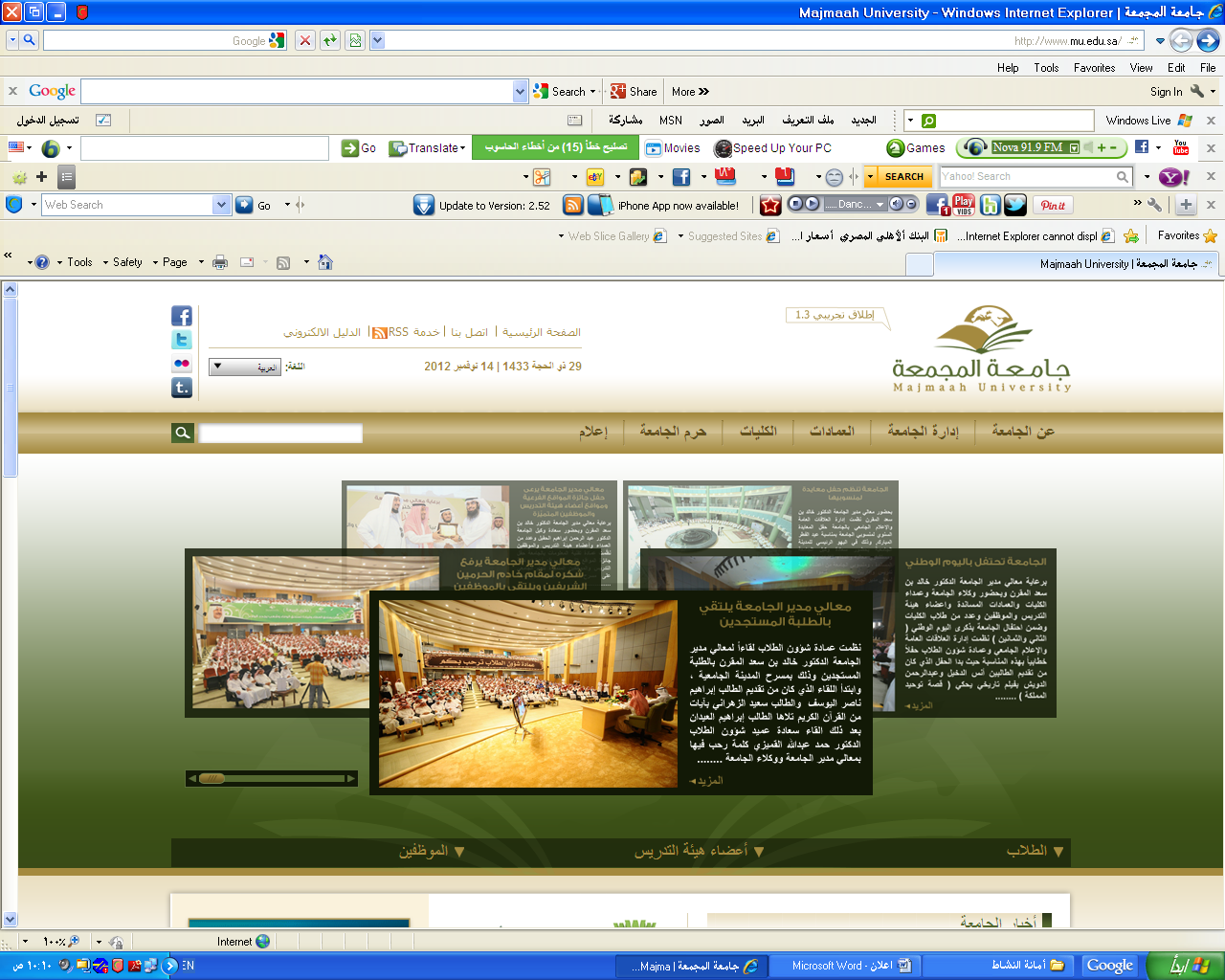 العدد الثامن عشر  
من المجلة المرئية
التي تصدرها لجنة الأنشطة الطلابية
افتتاحية العدد
عن أبى هريرة رضي الله تعالى عنه قال : قال رسول الله صلى الله عليه وسلم : ( لعن الله الراشي والمرتشي ) والرائش ؛ الذي يمشى بينهما .
طلاب الكلية يؤدون العمرة
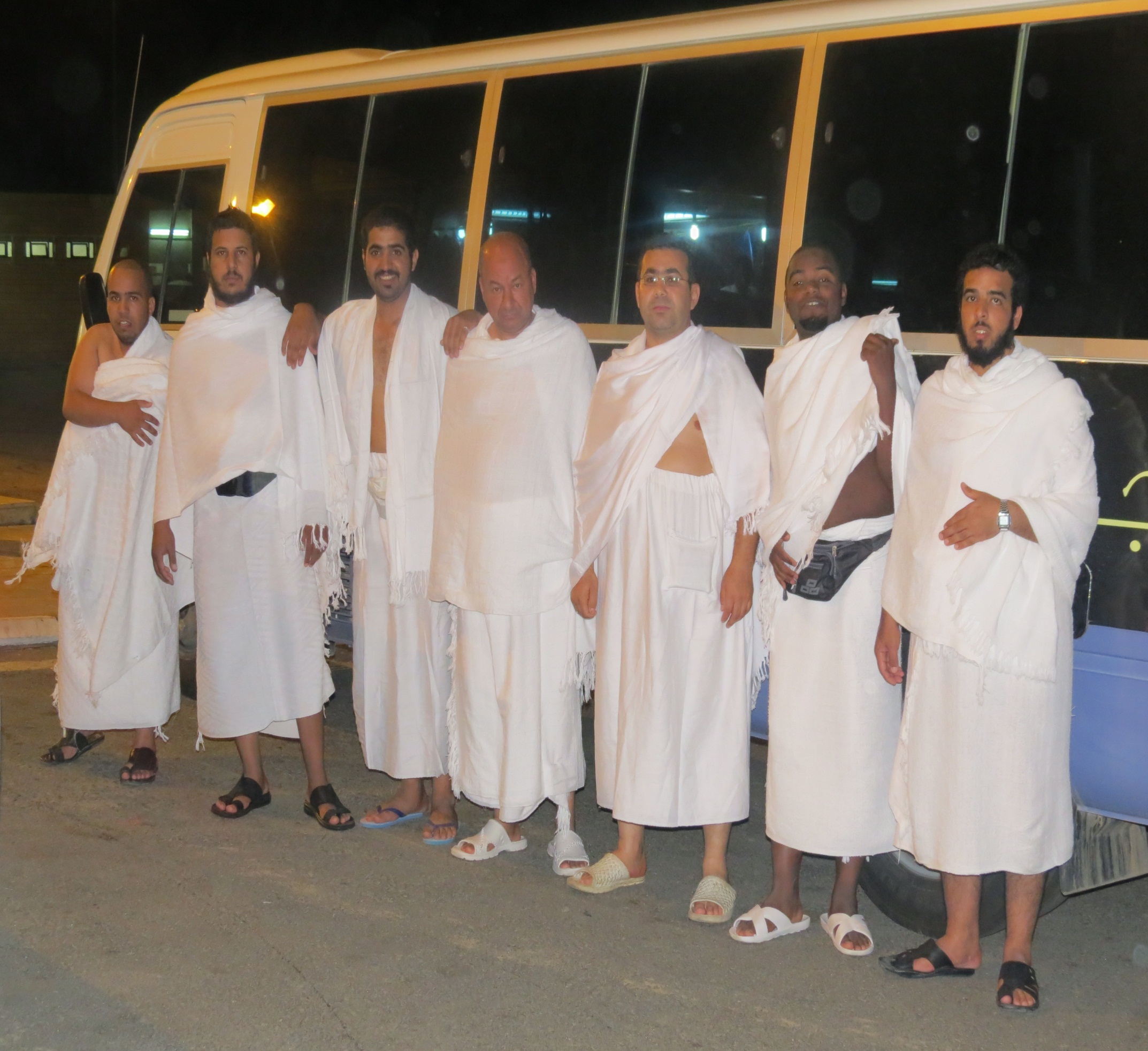 طلاب الكلية في زيارة لشهداء أحد بالمدينة المنورة
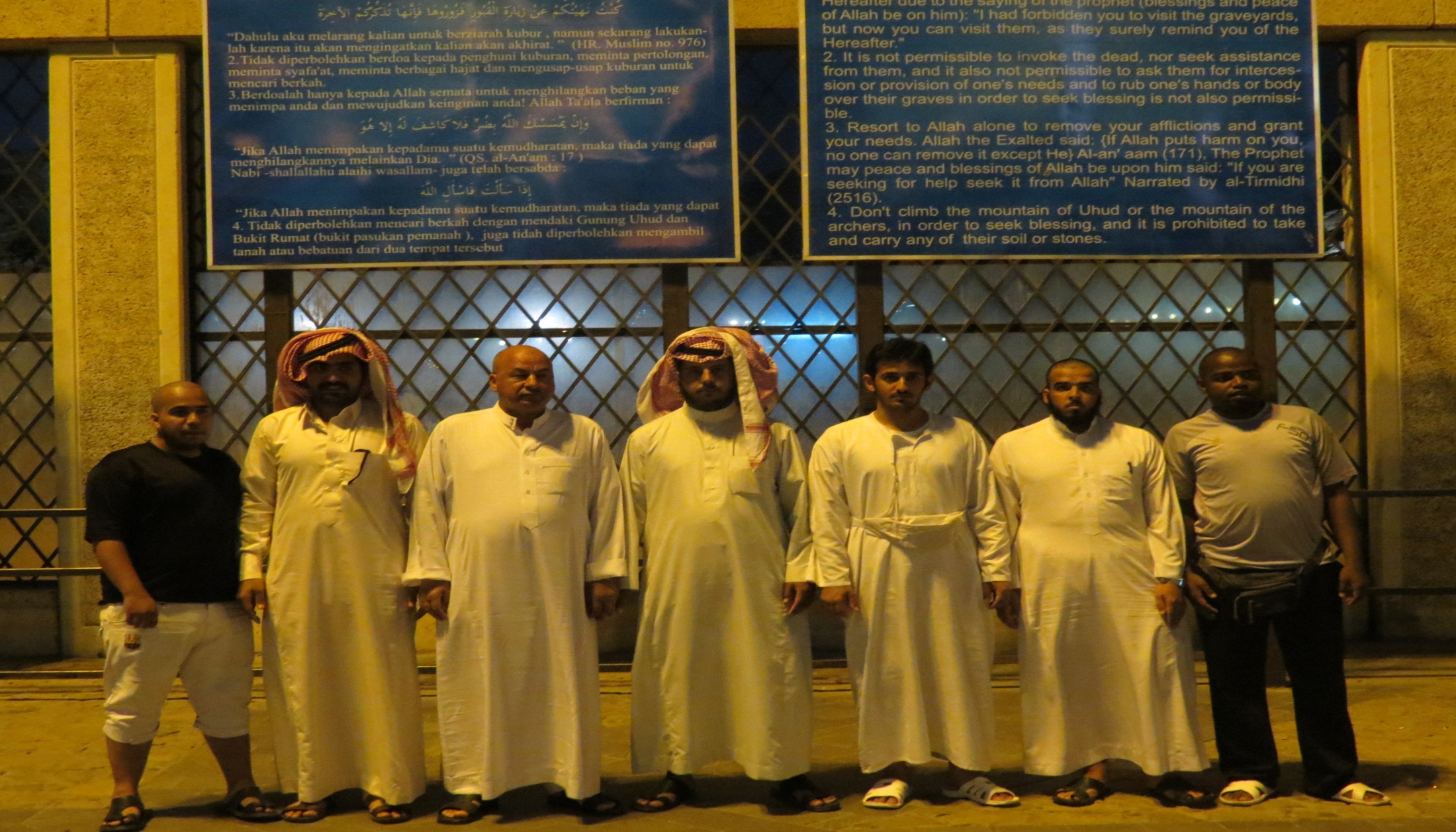 طلاب الكلية في زيارة لمسجد قباء و يتسلمون جوائز مسابقات زيارة مكة و المدينة
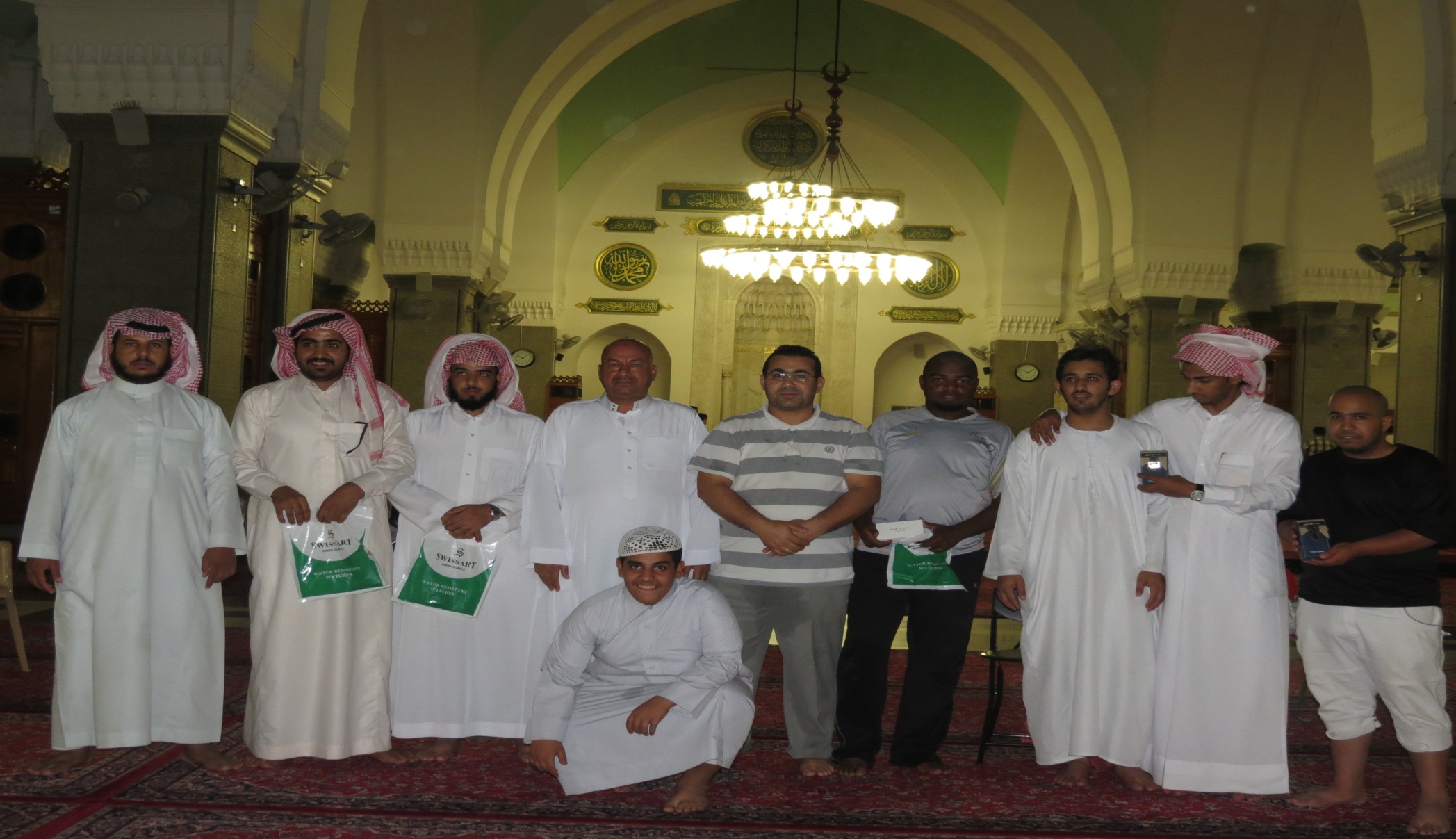 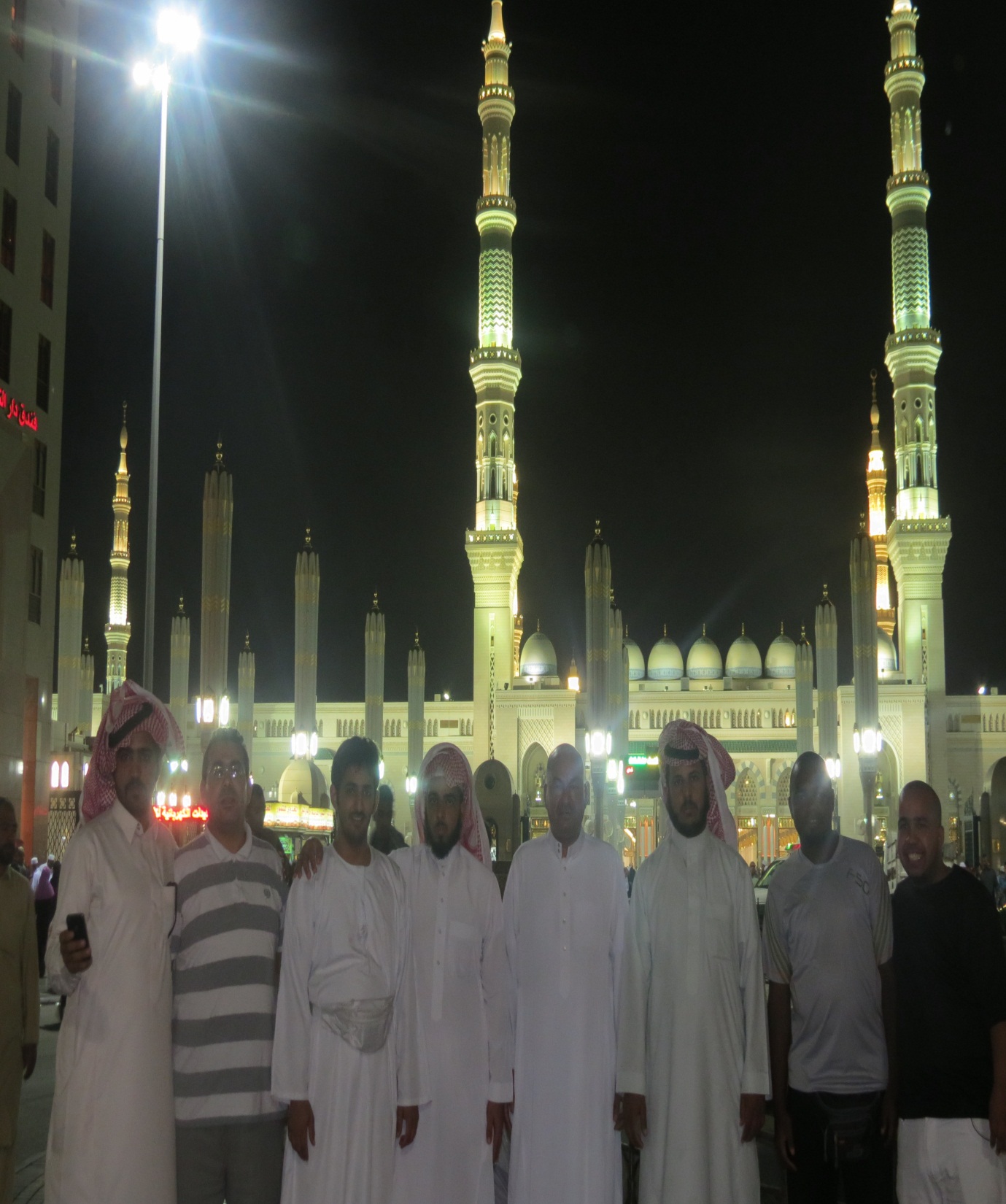 طلا الكلية 
يزورون 
مسجد المصطفي صلى الله علية و سلم 
بالمدينة المنورة
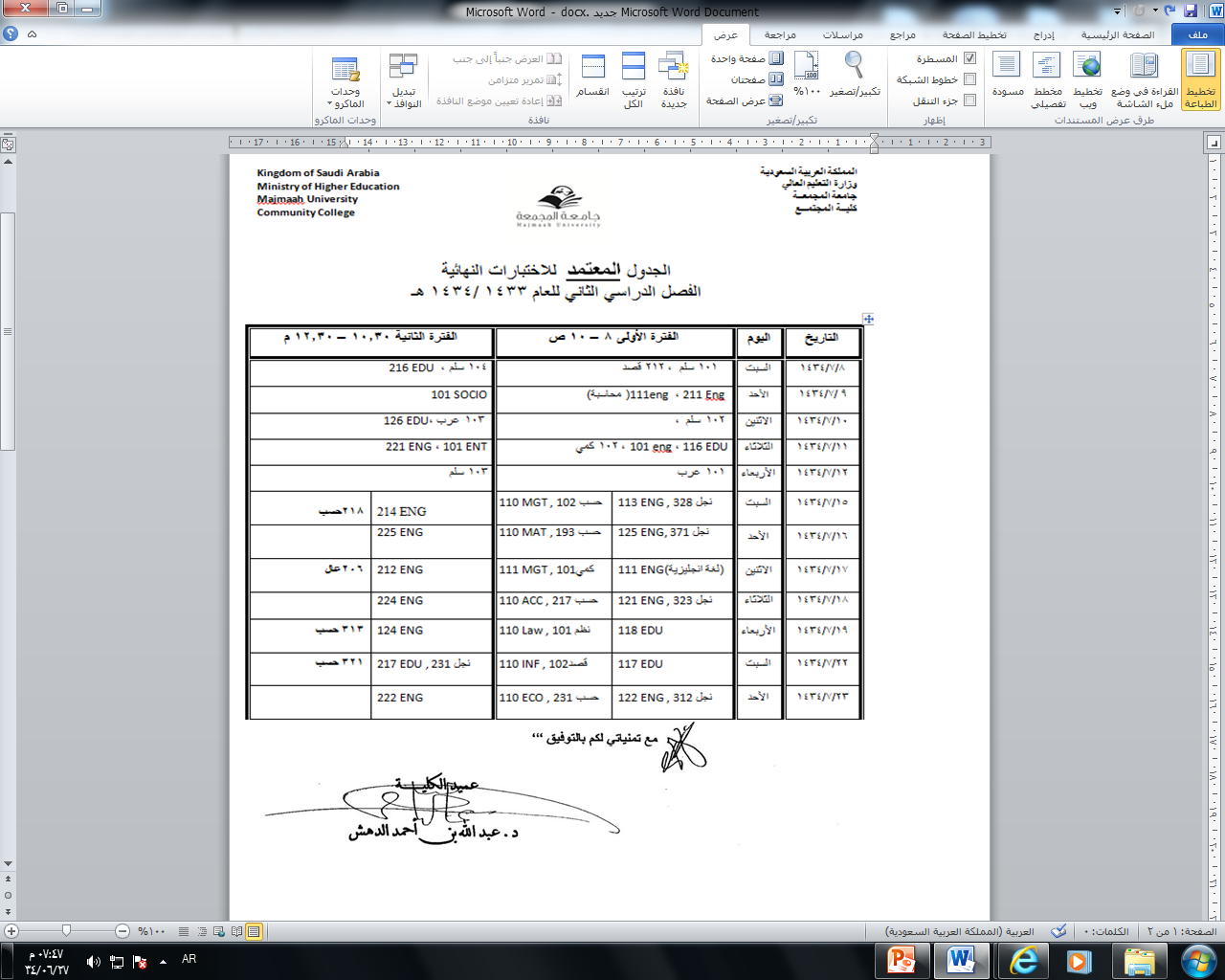 الدكتور عبد الله بن أحمد الدهش 
عميد الكلية 
يعتمد جدول الاختبارات النهائية 
للفصل الدراسي الثاني للعام الجامعي العالي
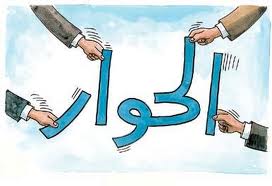 اعلان 
تعلن لجنة الانشطة الطلابية عن 
محاضرة بعنوان :
"أصول الحوار«
اعداد و تقديم د.سرحان رشوانيوم الاثنين 
26-6-1434 هـ
الساعة الثانية و نصف بعد الظهر
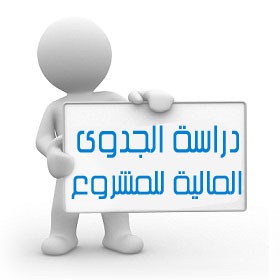 لجنة الانشطة الطلابية أقامة
دورة تدريبية بعنوان :
« كيف تعد دراسة جدوى لمشروعك الخاص “
اعدها و قدمهاد.هيثم شعبان يومي(السبت و الأحد)
 24-25-6-1434 هـ
الساعة السادسة مساء
جامعة المجمعة كلية المجتمع
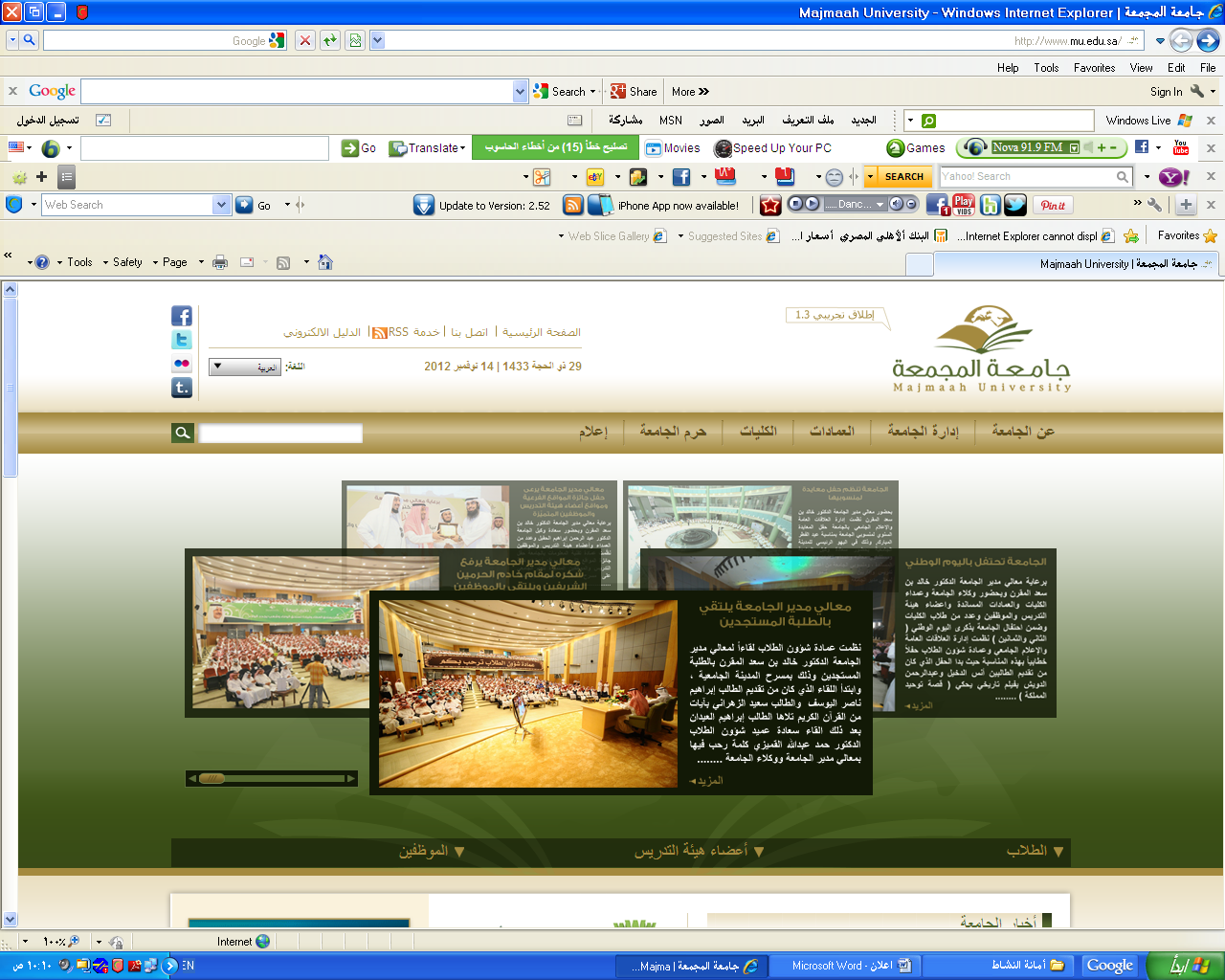 مع تحيات لجنة الأنشطة الطلابية